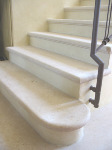 Социализация личности:
«вверх  по  лестнице,               				ведущей?..»
Прокофьева Л. А. учитель  СОШ № 19
г. Заполярный     Мурманской обл.
Что такое социализация личности?
Социализация – обучение жизни!
Становление личности и общество
Феральные люди – существа, выросшие в социальной изоляции, в сообществе животных.
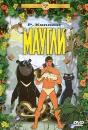 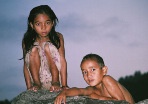 Агенты социализации
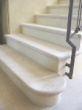 Ступени социализации(традиционное общество)
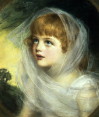 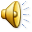 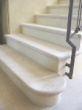 Ступени социализации(индустриальное общество)
Зрелость
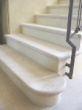 Ступени социализации(вторая половина XX века)
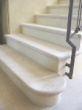 Детство – самый важный этап
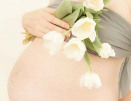 Все мы родом
 из детства                                             (Экзюпери)
Отличие детства  от взрослости
Не умеет
 принимать решения
 учиться на своих ошибках
 Не знает
 что такое социальные нормы
что такое социальная ответственность
Не имеет
 социальных статусов и ролей   
четких прав и обязанностей
Рост
Обмен веществ пластический 
Физическая сила
Умственные способности, умение их применять
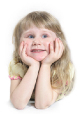 Роль детства  -  научиться культурным нормам
Подростковый возраст: какой он?
агрессивность, склонность к риску и т.д.;
 склонность к творчеству; непризнание  авторитетов;
 подчеркнутое стремление к независимости и самостоятельности;
 зависимость от мнения и поведения сверстников;
параллельная система ценностей: родители - сверстники;
 скрытое или явное неповиновение родителям.
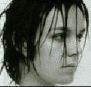 Физиологические изменения в  пубертатном периоде.
половое созревание,
интенсивный рост,
увеличение массы тела  и степени окостенения,
нарастание мускульной силы ит.д.
Социальная и психологическая зрелость  часто  отстают от зрелости физической.
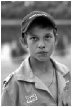 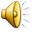 Я послан Богом мучить
                              себя, родных и тех, 
 Которых мучить грех.
                                             (Б. Пастернак)
Подростковый возраст:  зачем он?
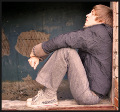 заканчивается формирование фундамента личности- мировоззрения;
осознание своего «Я» происходит как осмысление своего места в жизни;  идет постоянный поиск нравственных ориентиров.
Что вынуждает подростков совершать  много ошибок?
Как преодолеть трудности подросткового возраста?
Юность – самые трудные годы
Критерии самостоятельности 
Умение распоряжаться деньгами независимо от других
Самостоятельность в выборе образа жизни.
Проживание независимо от родителей
Самообеспечение средствами существования
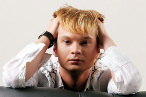 Почему с точки зрения социализации  лишь вступление в брак может служить значительным критерием взрослости?
Зрелость - расцвет   личности
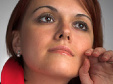 Не дай душе своей забыть,
Чем силы в юности кипели.
                           И. Аксаков
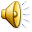 Зрелость – самый активный возраст
Число лучших, оригинальных идей, трудов падает на возраст 29-30 лет  (Г.Леман)
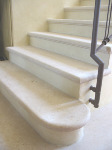 Кризисы зрелого возраста
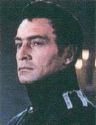 «Он прав, тысячу раз прав этот дуб. Пускай другие, молодые, вновь подаются на этот обман. А мы знаем жизнь,- наша жизнь кончена! "        

                 Андрей Болконский 
              («Война и мир» Л. Толстой)
«Кризис  40-летних».
 С чем могут быть связаны его причины?
Старость
Пройдут года…
       и вот настанет срок,
Когда ты старость
           пустишь  на порог…
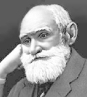 свыше 90 лет    долгожитель-ство
Старость  -  это   физическое   состояние,    для   которого   характерно постепенное угасание всех жизненных функций.
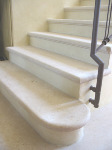 Что дальше?
Смерть - необратимое прекращение жизнедеятельности организма,   неизбежная конечная стадия индивидуального существования любой живой системы.  
                                                           (Медицинская энциклопедия)
Никто не знает, что такое смерть, и, однако, все ее  страшатся, считаяее величайшим злом, хотя она может быть и величайшим 
благом.
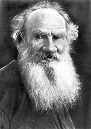 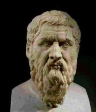 Я вырос, состарился и оглянулся на свою жизнь. Радости преходящи,  их мало, скорби много, и впереди - страдания.   Смерть!
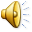 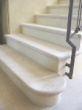 Ступени социализациии исторический  путь человечества
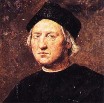 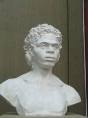 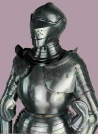 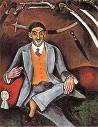 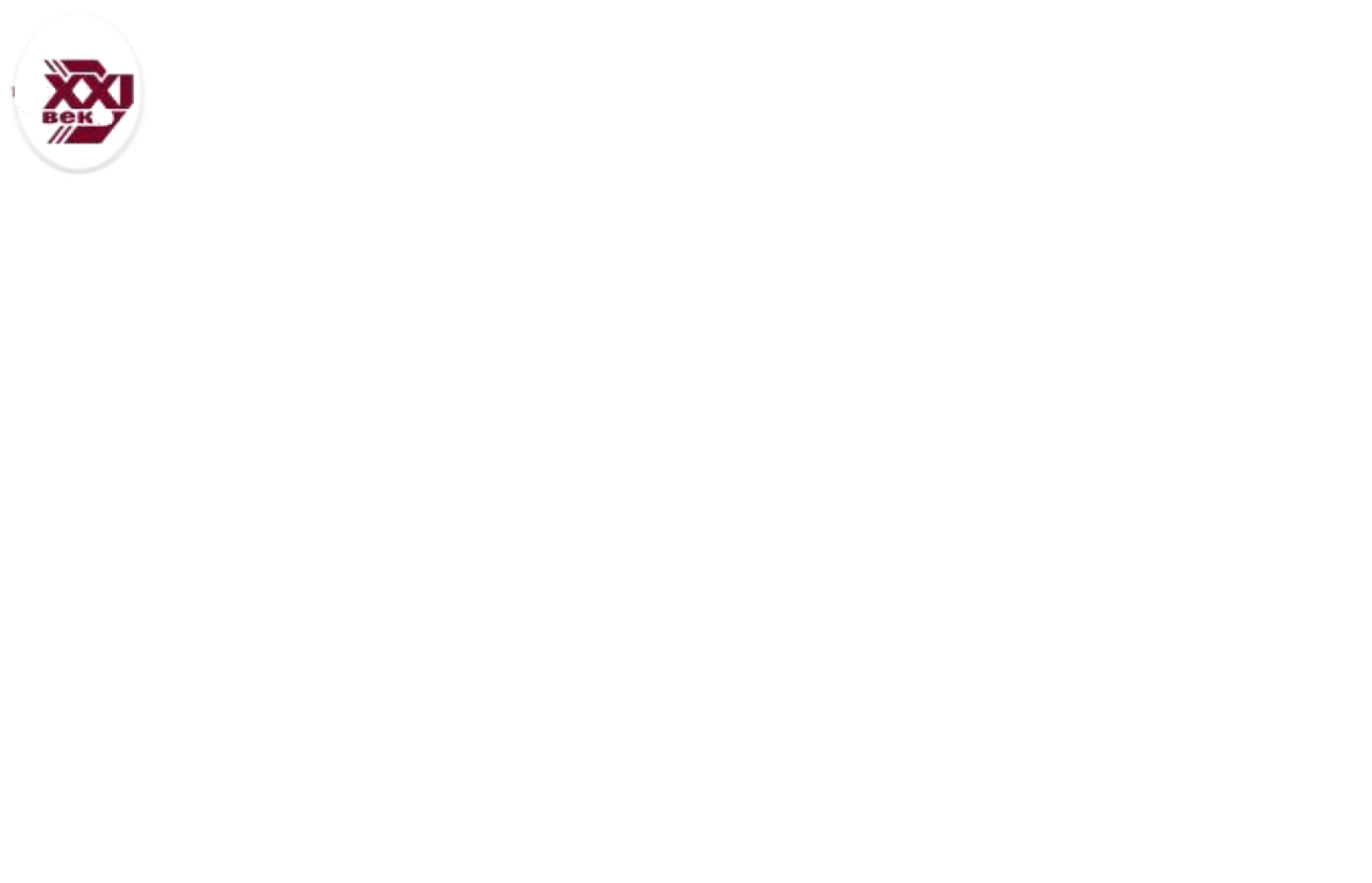 Социализация личности:
«вверх по лестнице,                         				   ведущей?..»
Не говори, что жизнь одно 					мгновение.
Её цени, в ней черпай вдохновение.
Как проживешь её, так и пройдет.
Не забывай: она – твое творенье.
                                             О. Хайям
Литература
Гуревич И. С. Введение в философию. – М.: Олимп, 1997
Зюзько М. В.  5 шагов к себе. - М.: Просвещение, 1992
Кон И. С. В поисках себя. – М., 1984
Кравченко А. Н. введение в социологию. – М.: Просвещение, 1996
Обществознание/ под ред. В. В. Барабанова. – СПб: Изд-во РПГУ им. А. И. Герцена, 2001
Смелзер Н. Социология. – м.: Феникс, 1994